What is Post-Merger Integration?

Post-merger integration is the process of combining two companies into one after a merger or acquisition. Merging companies who follow a proven integration process with defined phases, steps, and deliverables are more likely to achieve their objectives. Those objectives include maximizing the potential benefits of the deal and minimizing the disruptions to the day-to-day business during the transition.
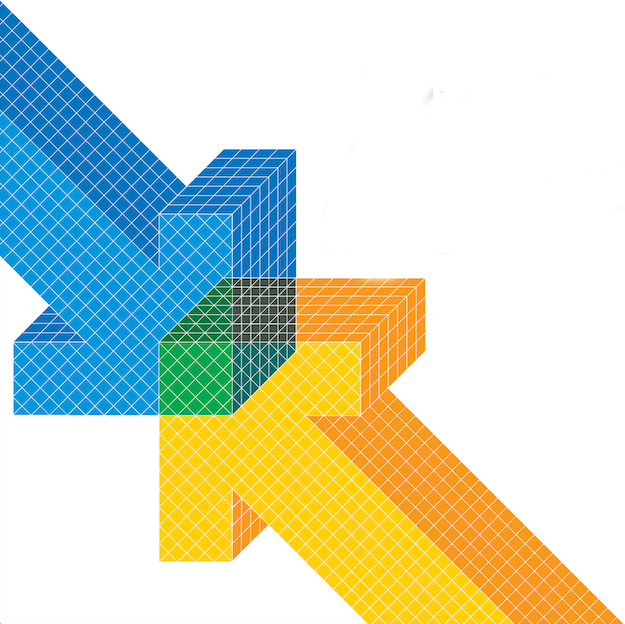 PRITCHETT, LP   MergerIntegration.com